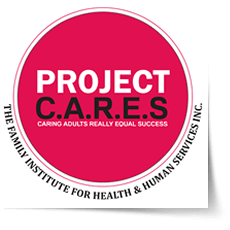 CIVIL RIGHT TRAINING PRESENTATION HANDOUT
THE FAMILY INSTITUTE FOR HEALTH and HUMAN SERVICES dba PROJECT C.A.R.E.S. AFTER-SCHOOL PROGRAM
MANDATORY TRAINING TOPICS
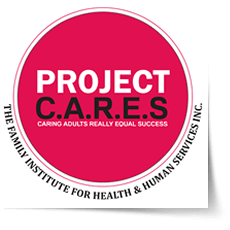 What is Discrimination?
What Is Civil Rights
Protected Class
Assurances
Non Discrimination Statement
Complaint Procedures
Language Assistance
Conflict Resolution 
Customer Service
Note: Annual Civil Rights
Certificate: Give copy to Program Director
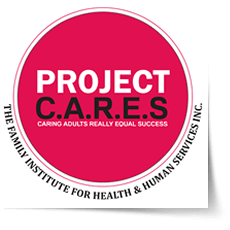 WHAT IS DISCRIMINATION?
To “Discriminate” means to distinguish single out or make a distinction one person or group of persons from others, either intentionally, by neglect, or by the effect of actions or lack of actions based on the protected bases. Civil Rights Law, unlawful discrimination refers to unfair or unequal treatment of an individual (or group) based on certain characteristics,
[Speaker Notes: Insert a map of your country.]
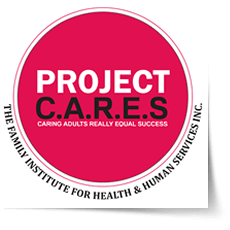 Civil Rights Law, unlawful discrimination refers to unfair or unequal treatment of an individual (or group) based on certain characteristics, including:
[Speaker Notes: Insert a map of your country.]
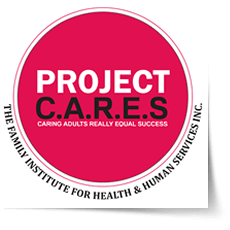 WHAT IS CIVIL RIGHTS?
The nonpolitical rights of a citizen; the rights of
personal liberty guaranteed to U.S. citizens by
the 13th and 14th amendments to the U.S.
Constitution and by acts of Congress
[Speaker Notes: Insert a picture illustrating a season in your country.]
PROTECTED CLASS
A protected class is any person or group of people who are protected against discrimination:

- Race			- Reprisal			
- Color			- Political beliefs
- National origin	- Marital status
- Age			- Familial or parental status
- Sex			- Sexual orientation
- Disability 		- Income from public assistance
		                - Employment or activity funded 				  	   by the department
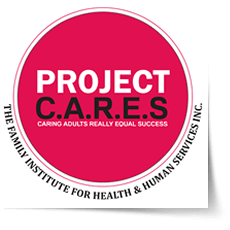 ASSURANCES
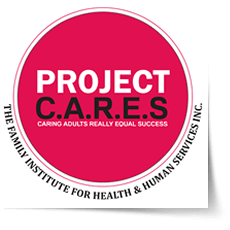 Program that participate and are approved as 
Child Nutrition Program sponsors will:

not discriminate based on race, color, national origin, age, sex, or disability;
operate in compliance with all non-discrimination laws, regulations, instructions, policies, and guidelines;
collect data and maintain records; and
allow reviews and access to program records.
NON-DISCRIMINATION STATEMENT and Compliant procedures
Nondiscrimination StatementIn accordance with Federal civil rights law and U.S. Department of Agriculture (USDA) civil rights regulations and policies, the USDA, its Agencies, offices, and employees, and institutions participating in or administering USDA programs are prohibited from discriminating based on race, color, national origin, sex, disability, age, or reprisal or retaliation for prior civil rights activity in any program or activity conducted or funded by USDA.Persons with disabilities who require alternative means of communication for program information (e.g. Braille, large print, audiotape, American Sign Language, etc.), should contact the Agency (State or local) where they applied for benefits. Individuals who are deaf, hard of hearing or have speech disabilities may contact USDA through the Federal Relay Service at (800) 877-8339. Additionally, program information may be made available in languages other than English.To file a program complaint of discrimination, complete the USDA Program Discrimination Complaint Form, (AD-3027) found online at: http://www.ascr.usda.gov/complaint_filing_cust.html, and at any USDA office, or write a letter addressed to USDA and provide in the letter all of the information requested in the form. To request a copy of the complaint form, call (866) 632-9992. Submit your completed form or letter to USDA by:1. Mail:U.S. Department of AgricultureOffice of the Assistant Secretary for Civil Rights                                                                       This institution is an equal opportunity provider.1400 Independence Avenue, SWWashington, D.C. 20250-9410;2. Fax:(202) 690-7442; or3. E-mail:program.intake@usda.gov
[Speaker Notes: Insert a picture of an animal and or plant found in your country.]
Complaint procedures
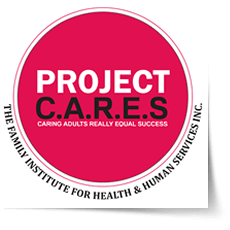 Discrimination is prohibited in programs that receive federal           financial assistance through USDA. 
A complaint may be made against these Programs on the basis of race, color, national origin, age, sex, or disability.
Allegations can be made verbally or in writing.  If they are made verbally, the person to whom the allegations are made must write up the elements of the complaint for the complainant, including contact information.
All allegations/complaints must be submitted to the contact information on the Nondiscrimination Statement and Complaint Procedures.
LANGUAGE ASSISTANCE
Reasonable effort must be made to accommodate participants with Limited English Proficiency (LEP). 

Project C.A.R.E.S. will provide translation services to families, and provide an oral interpretation services, if needed.
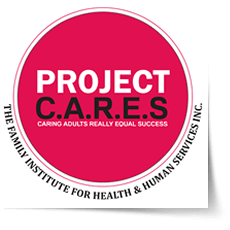 CONFLICT RESOLUTION
Have a written and posted policy dealing with unacceptable  behavior and conflicts

Try to remain calm

Try to explain situation

Get help, especially if there are threats or if violence is possible
CUSTOMER SERVICES REQUIREMENTS AND SUGGESTIONS
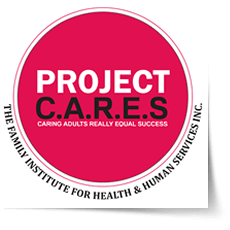 Treat everyone with respect and dignity 
Promptly respond to concerns and requests
Approach difficult/tense situations with a calm tone
Avoid casual comments involving race, color, national origin, sex, age or disability, and reprisal
Ask for assistance when needed
Provide complete and written explanations on eligibility (especially if adverse action is anticipated)
Adopt exceptional customer service 
Use other known effective customer service ideas not listed
ANNUAL CIVIL RIGHTS TRAINING?
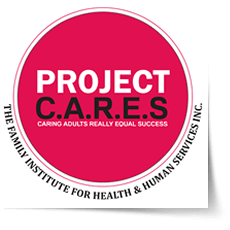 Annual Civil Rights Training is Mandatory.
Project C.A.R.E.S. must annually complete training for all staff that interacts with program applicants or participants and their supervisors.
[Speaker Notes: Insert a picture illustrating a season in your country.]
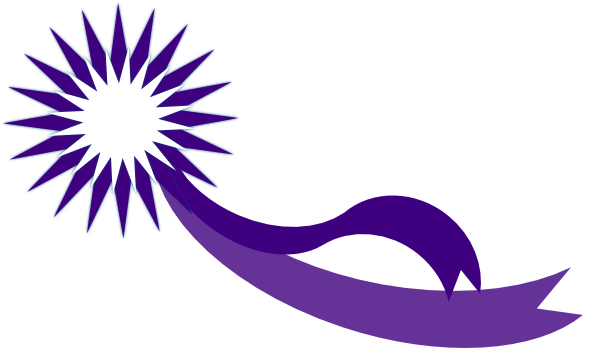 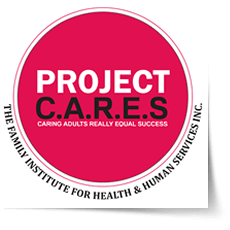 The Family Institute for Health and Human dba PROJECT C.A.R.E.S.
Certificate of Completion
is hereby granted to
Type Your Name
to certify that he/she has completed to satisfaction
Civil Rights Training
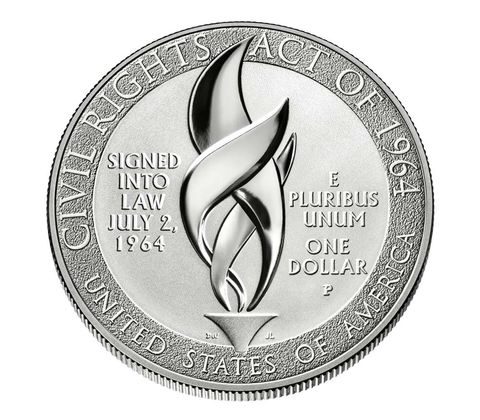 Granted: October 11, 2018
Felicia Brooks-Hamilton
Felicia Brooks-Hamilton, Program Director